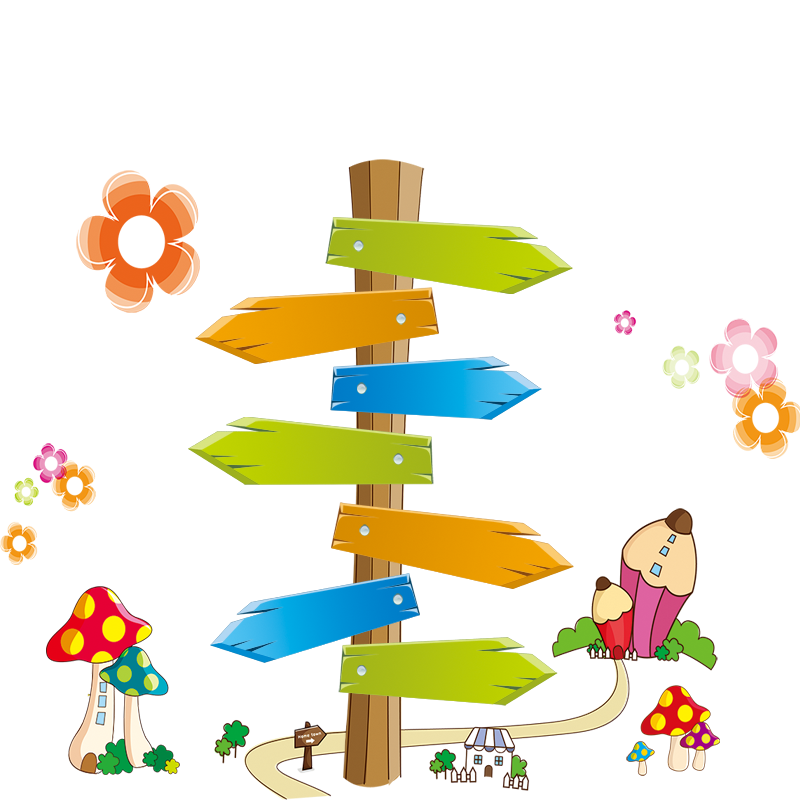 TOÁN
Chia số có bốn chữ số cho số có một chữ số
(tiếp theo)
a) 9365 : 3 = ?
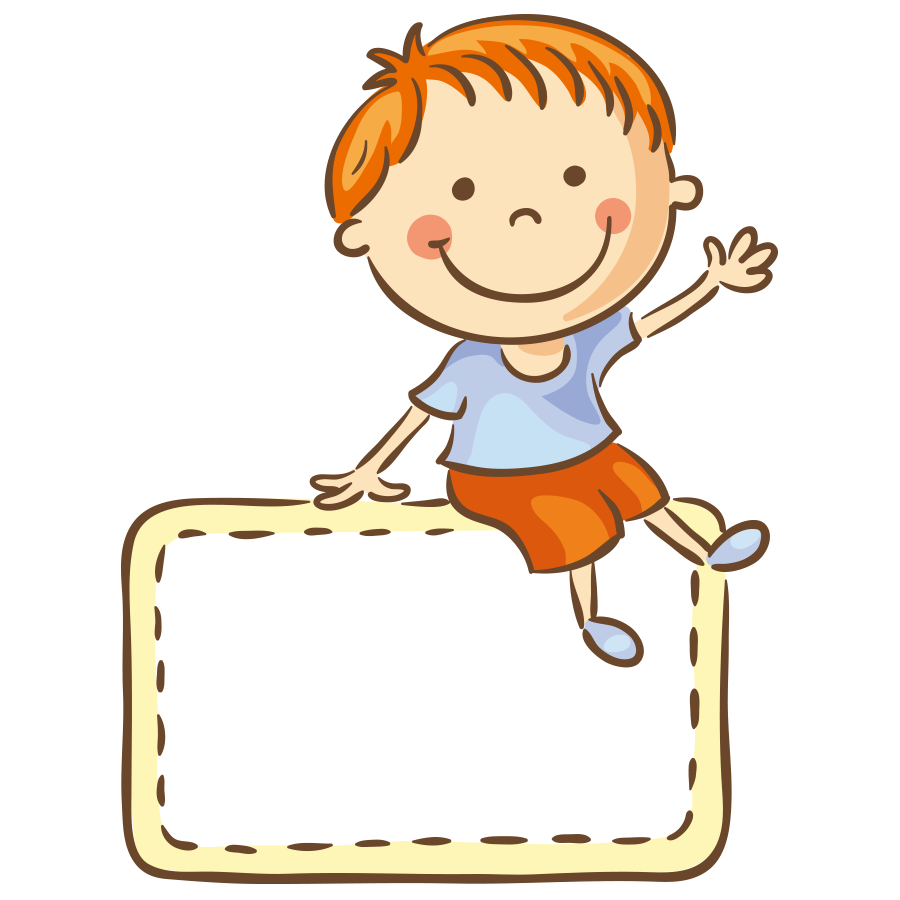 * 9 chia 3 được 3, viết 3.
   3 nhân 3 bằng 9; 9 trừ 9 bằng 0.
3
9
3
6
9365
5
0
3
1
3
2
1
* Hạ 3; 3 chia 3 được 1, viết 1.
   1 nhân 3 bằng 3; 3 trừ 3 bằng 0.
0
6
0
5
* Hạ 6; 6 chia 3 được 2, viết 2.
   2 nhân 3 bằng 6;6 trừ 6 bằng 0.
2
9365 : 3 = 3121 ( dư 2)
* Hạ 5; 5 chia 3 được 1, viết 1.
   1 nhân 3 bằng 3; 5 trừ 3 bằng 2.
Lưu ý:
Mỗi lần chia ta thực hiện qua 3 bước tính nhẩm:
Nhân
Chia
Trừ
Thực hiện lần lượt từ trái sang phải.
b) 2249 : 4 = ?
* 22 chia 4 đư­ợc 5, viết 5.
   5 nhân 4 bằng 20; 22 trừ 20 bằng 2.
4
2249
22
4
9
2
4
5
6
2
0
9
* Hạ 4 đư­ợc 24; 24 chia 4 được 6, viết 6.
   6 nhân 4 bằng 24; 24 trừ 24 bằng 0.
1
* Hạ 9; 9 chia 4 được 2, viết 2.
   2 nhân 4 bằng 8; 9 trừ 8 bằng 1.
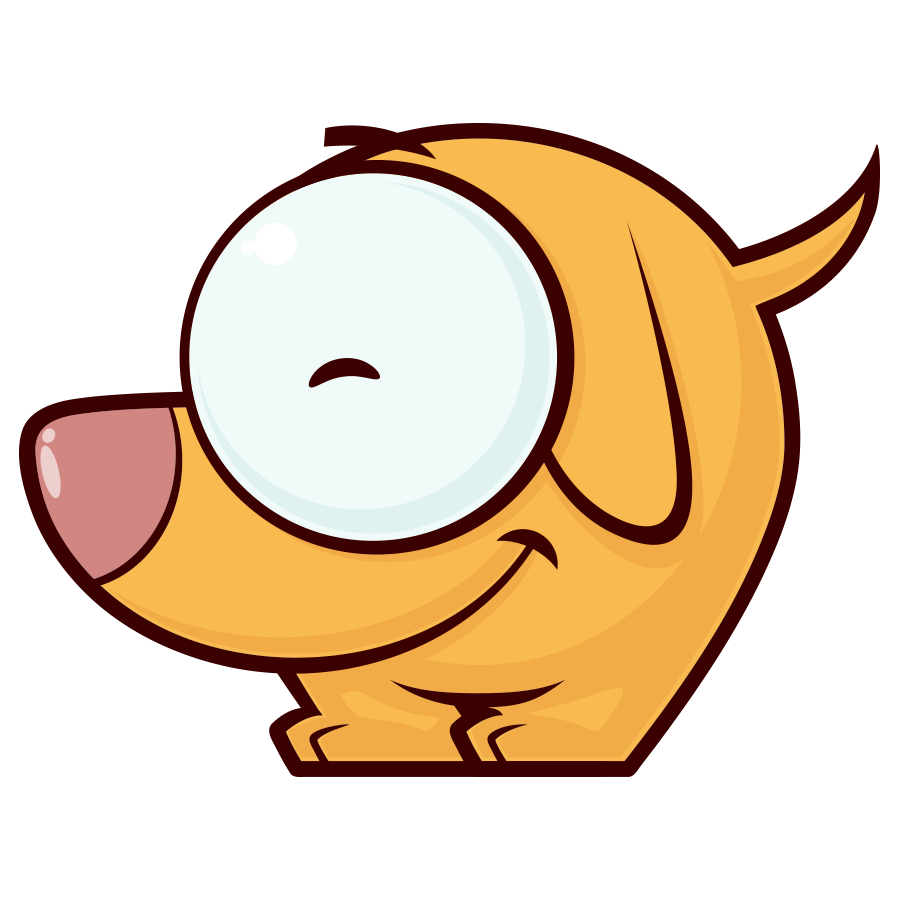 2249 : 4 = 562 (dư1)
a)
3
9365
4
b)
2249
03
24
121
3
562
06
09
05
1
2
Hai phép chia trên 
có gì khác nhau?
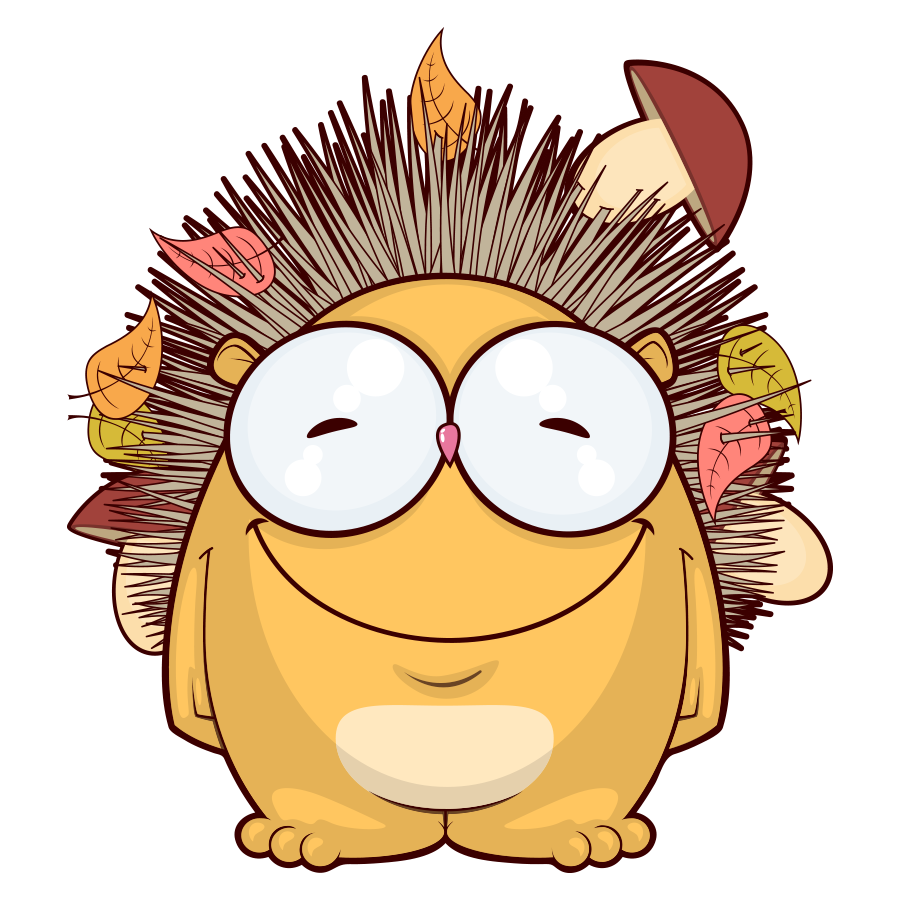 [Speaker Notes: Ở phép chia thứ nhất ta chia lần lượt từng chữ số của số bị chia cho số chia. 
Ở phép chia thứ hai, chữ số hàng nghìn bé hơn số chia nên ta lấy cả 2 chữ số để chia.]
Bài 1: Tính:
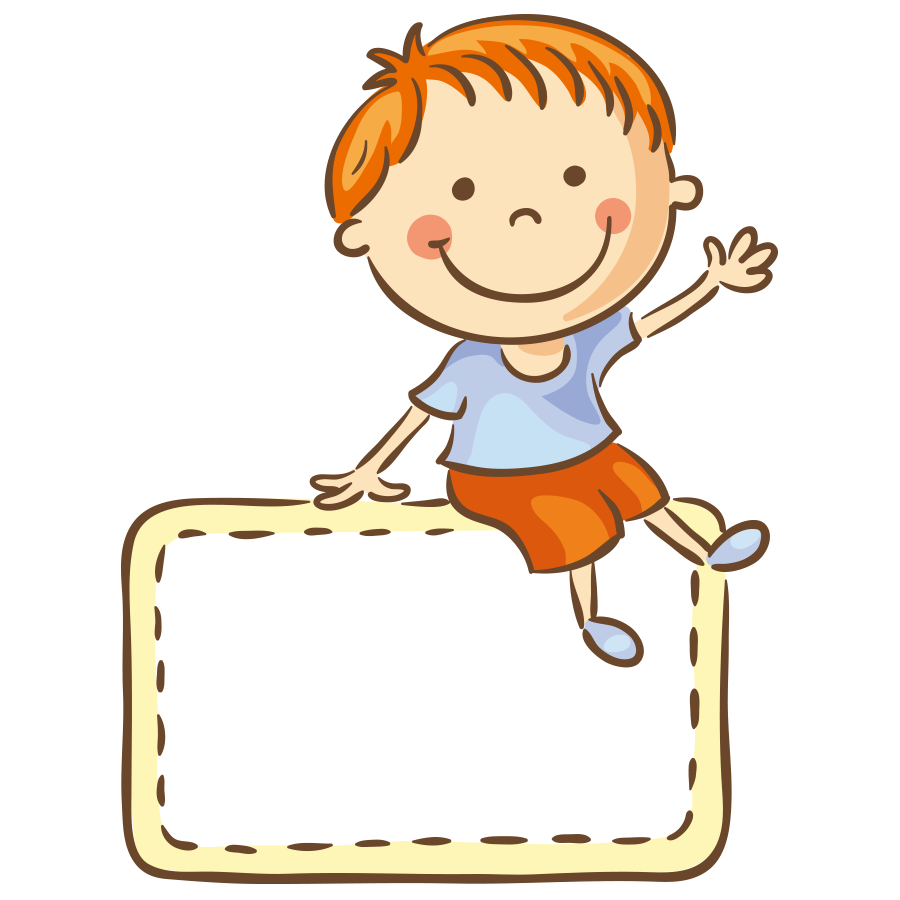 5
2
41
9
4159
5
2
9
4
6
2469
3
4
6
8
6487
7
0
4
1
5
0
4
2
4
1
3
8
3
1
2
1
2
6
0
6
8
1
0
9
9
0
7
0
Luyện tập
4
1
1
Người ta lắp bánh xe vào ô tô, mỗi ô tô cần phải lắp 4 bánh xe. Hỏi có 1250 bánh xe thì lắp đư­ợc nhiều nhất bao nhiêu ô tô như thế và thừa mấy bánh xe?
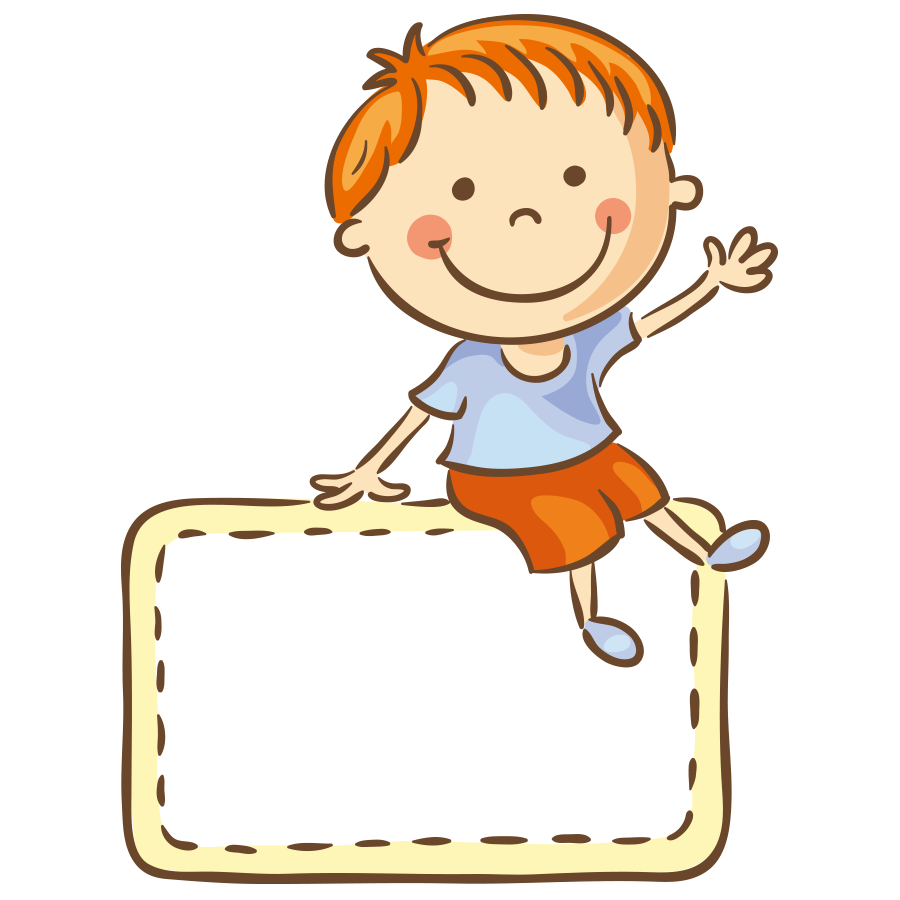 Bài giải
      Ta có phép chia: 
               1250 : 4 = 312 (dư 2)
02
Vậy lắp được nhiều nhất 312 xe ô tô và còn thừa 2 bánh xe.
Đáp số: 312 xe ô tô, thừa 2 bánh xe.
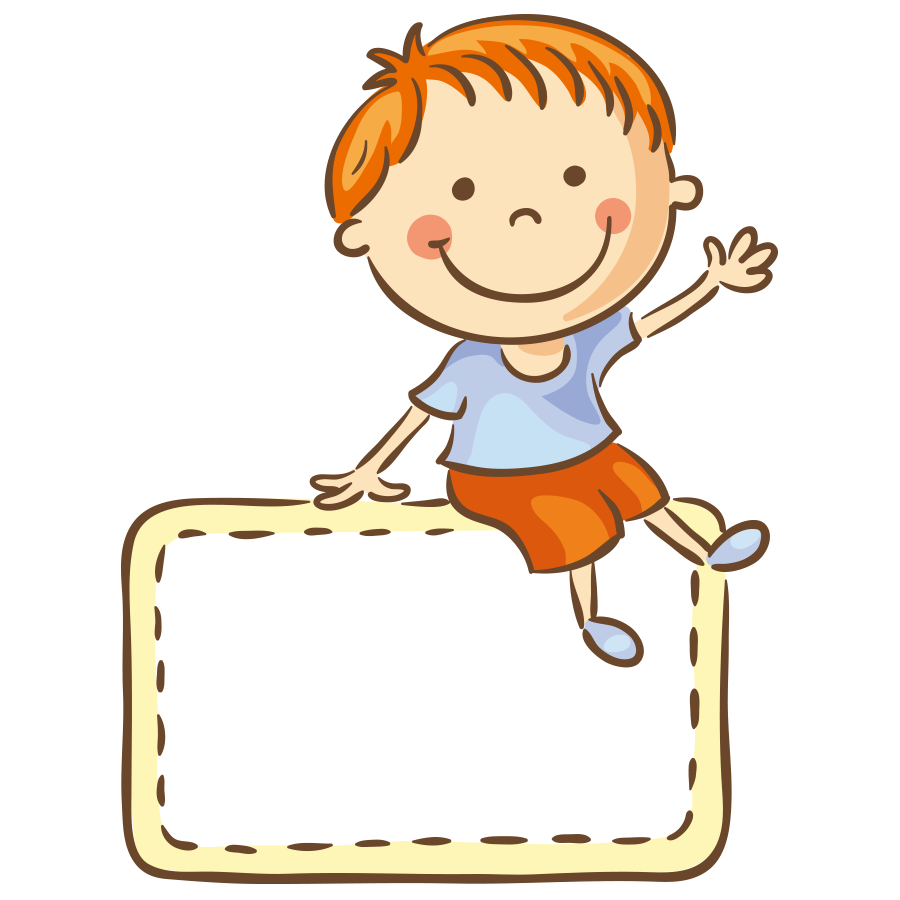 Hãy xếp thành hình dưới đây:
Cho 8 hình tam giác, mỗi hình như hình sau:
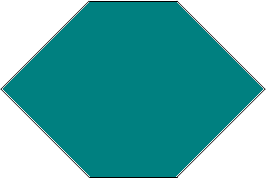 03
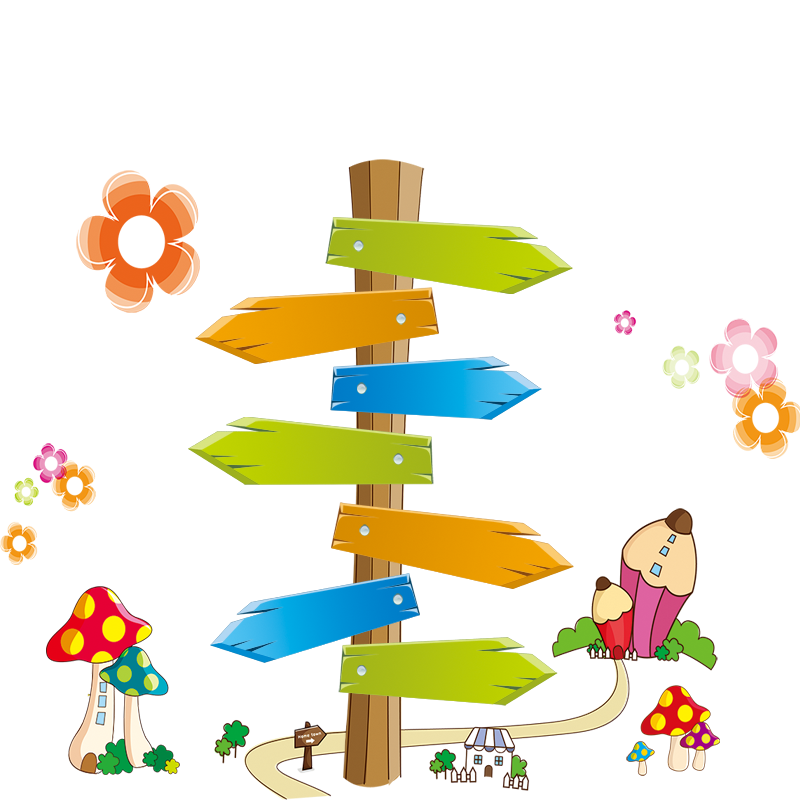 Thank !